AI kompetenčný rámec pre učiteľov a študentov
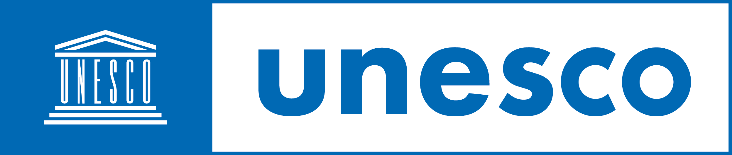 2024
AI kompetenčný rámec pre učiteľov
poznatky, zručnosti a hodnoty, ktoré by si mali učitelia osvojiť v ére AI

15 kompetencií rozdelených do 5 oblastí:
Myslenie orientované na človeka
Etika AI
Základy a aplikácie AI
Pedagogika AI
AI pre profesionálny rozvoj

3 úrovne pokroku:
osvojiť → prehĺbiť → vytvoriť
AI kompetenčný rámec pre učiteľov
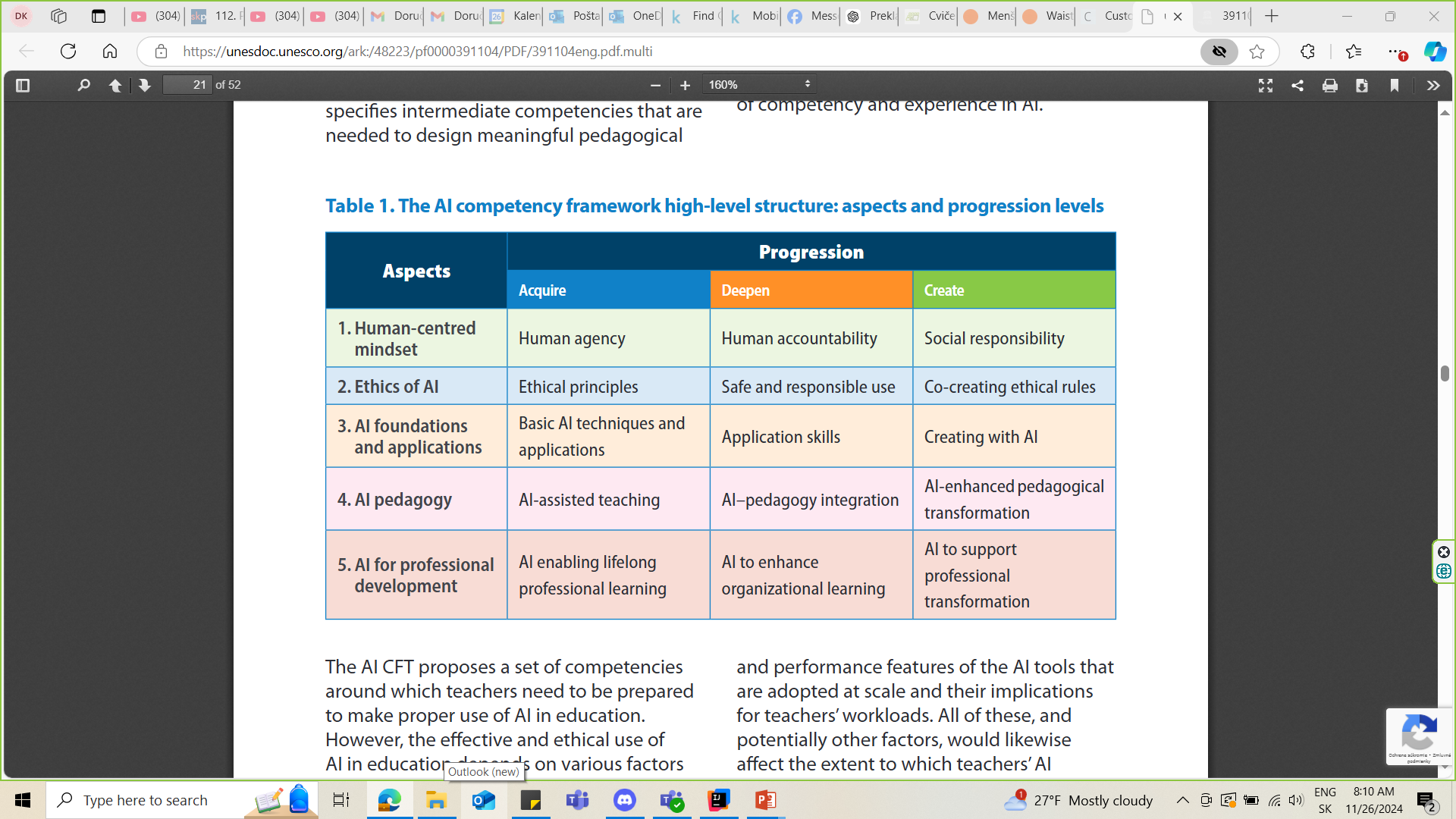 AI kompetenčný rámec pre učiteľov
1) Myslenie orientované na človeka / Human-centred mindset
 hodnoty a kritické postoje pri interakciách s AI 
 prínosy a riziká AI
 spoločenské dopady AI

2) Etika AI / Ethics of AI
 etické hodnoty, princípy, regulácie, zákony, pravidlá
 zručnosti na bezpečné a zodpovedné využívanie AI
AI kompetenčný rámec pre učiteľov
3) Základy a aplikácie AI / AI foundations and applications
 definícia AI, základné princípy, kategórie AI technológií
 zručnosti na hodnotenie AI nástrojov
 práca s AI nástrojmi

4) Pedagogika AI / AI pedagogy
 kompetencie na výber a validáciu AI nástrojov
 schopnosť kriticky posúdiť kedy a ako používať AI
 realizácia AI výučbových praktík
AI kompetenčný rámec pre učiteľov
5) AI pre profesionálny rozvoj / AI for professional development
 schopnosť využívať AI na hodnotenie vlastných vzdelávacích potrieb
 podpora motivácie pre celoživotné učenie sa
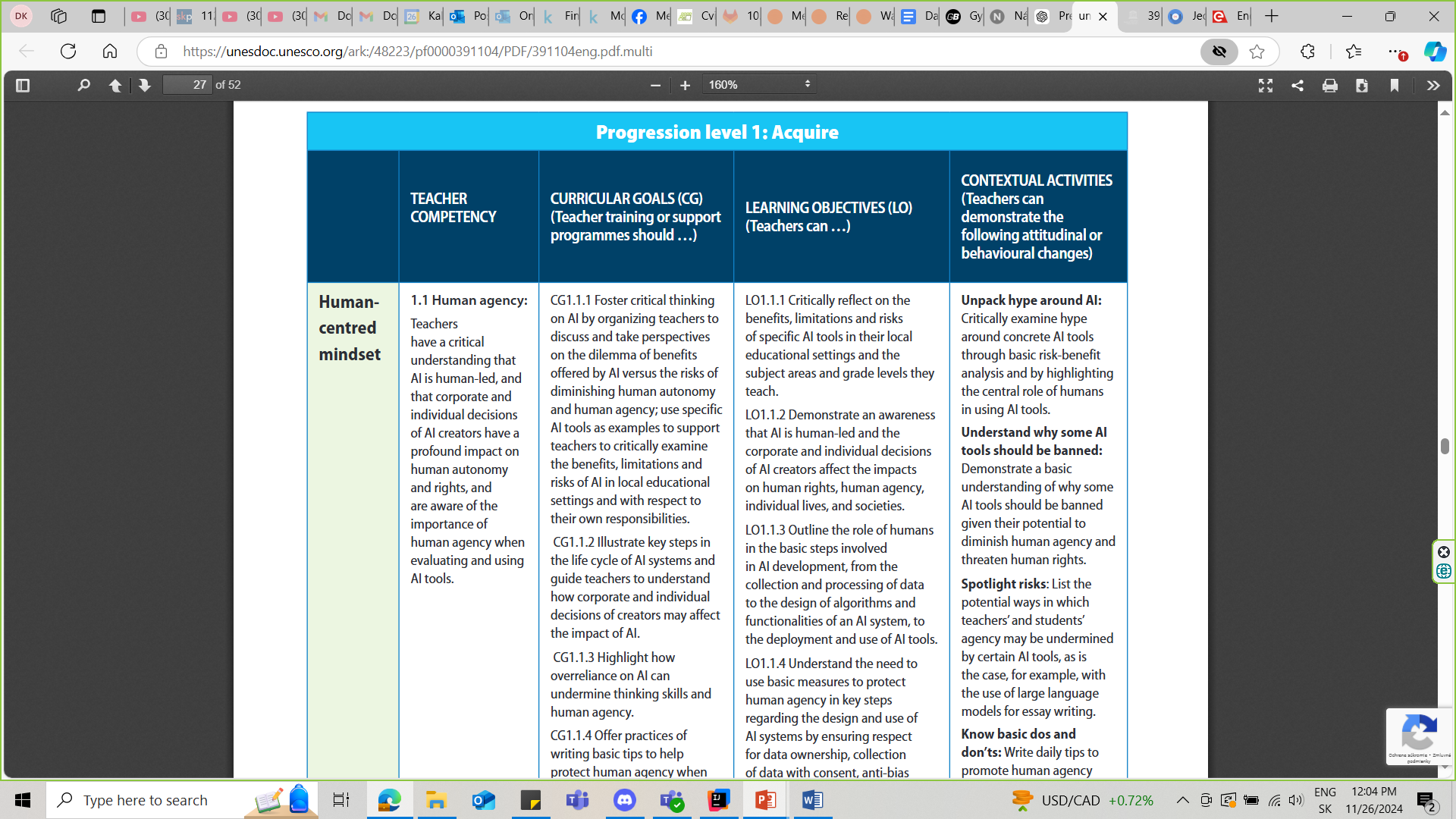 Kompetencie, ciele a príklady:
https://unesdoc.unesco.org/ark:/48223/pf0000391104/PDF/391104eng.pdf.multi - kapitola 4
AI kompetenčný rámec pre študentov
poznatky, zručnosti a hodnoty, ktoré by si mali študenti osvojiť v ére AI 
 založený na vízii študentov ako spoluautorov AI a zodpovedných občanov
 dôraz na kritické hodnotenie AI riešení a uvedomenie si občianskych povinností

12 kompetencií rozdelených do 4 oblastí:
Myslenie orientované na človeka
Etika AI
Techniky a aplikácie AI
Návrh AI systémov

3 úrovne pokroku:
porozumieť → aplikovať → tvoriť
AI kompetenčný rámec pre študentov
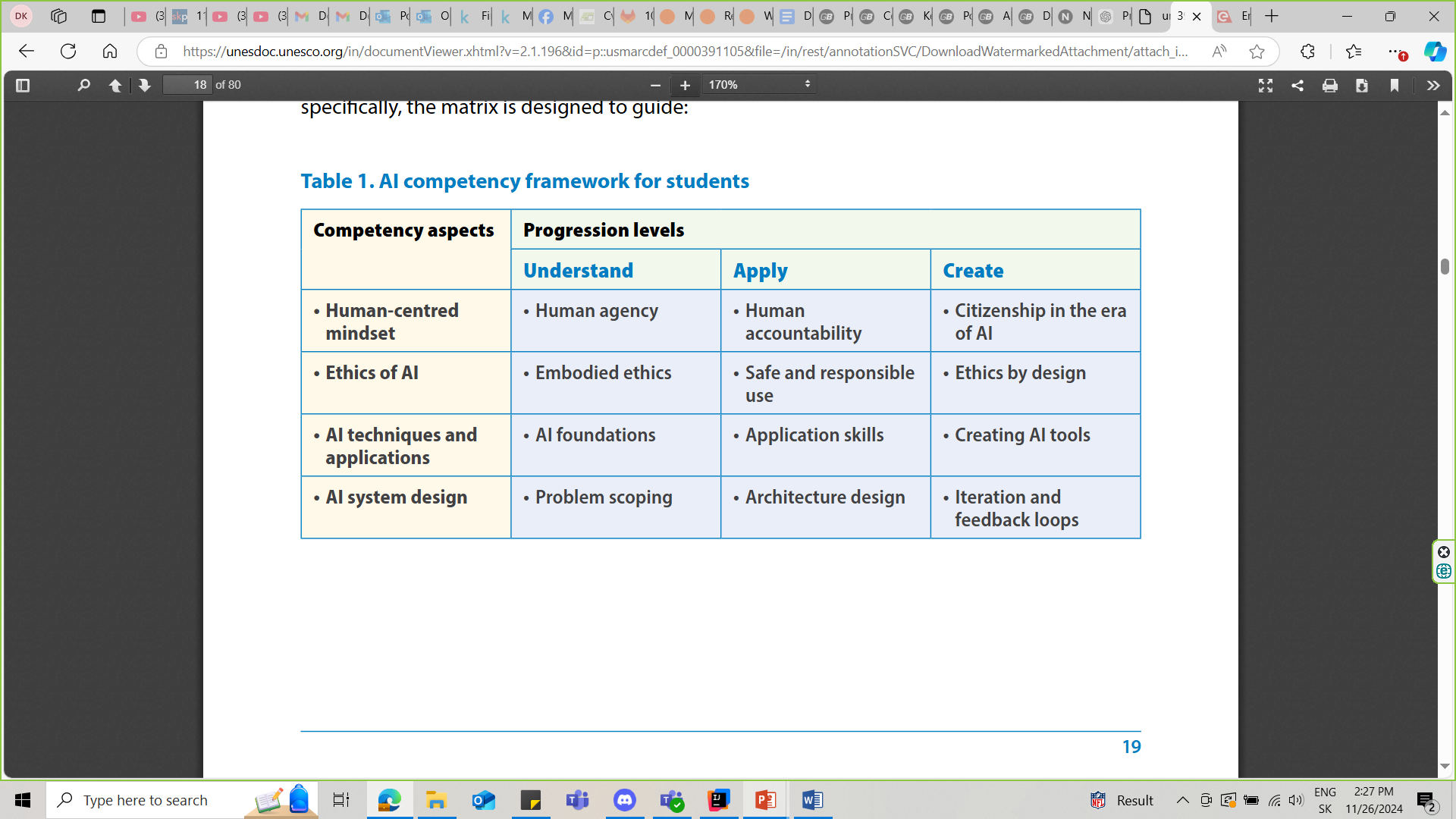 AI kompetenčný rámec pre študentov
1) Myslenie orientované na človeka / Human-centred mindset
 kritické myslenie
 vhodnosť použitia AI, interakcia s AI, dopady AI na spoločnosť

2) Etika AI / Ethics of AI
 osvojenie si a dodržiavanie etických princípov AI
 schopnosť posúdiť, či AI nástroj neporušuje ľudské hodnoty a práva
AI kompetenčný rámec pre študentov
3) Techniky a aplikácie AI / AI techniques and applications
 konceptuálne znalosti o AI
 praktické zručnosti používania a vyvíjania AI nástrojov
 dáta, algoritmy, programovanie

4) Návrh AI systémov / AI system design
 definovanie problémov
 návrh + budovanie architektúry
 trénovanie, testovanie, optimalizácia AI systémov
AI kompetenčný rámec pre študentov
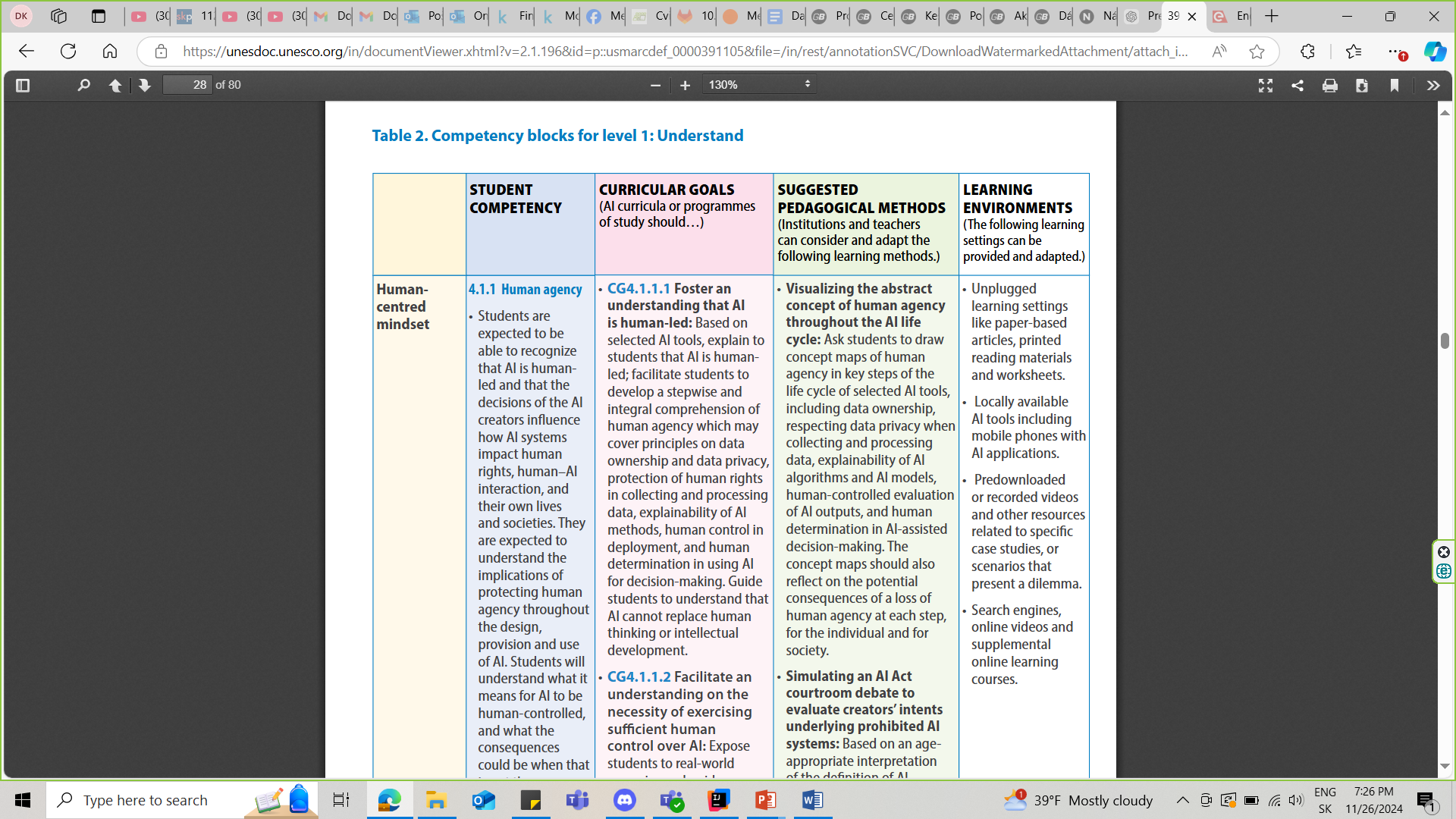 Kompetencie, ciele, metódy, prostredie:
https://unesdoc.unesco.org/ark:/48223/pf0000391105/PDF/391105eng.pdf.multi.nameddest=1179_24_AI%20students%20E.indd%3A.26558%3A1690  
- kapitola 4
Ďakujem za pozornosť